Всероссийский форум публичных библиотек
Модельные библиотеки и стандарт качества модернизации
г. Санкт-Петербург, 18-19 ноября 2022 г.
Экономика культуры и общедоступные библиотеки: повестка дня для России
Музычук Валентина Юрьевна
доктор экономических наук,
заместитель директора по научной работе Института экономики РАН,
гл. науч. сотрудник Государственного института искусствознания
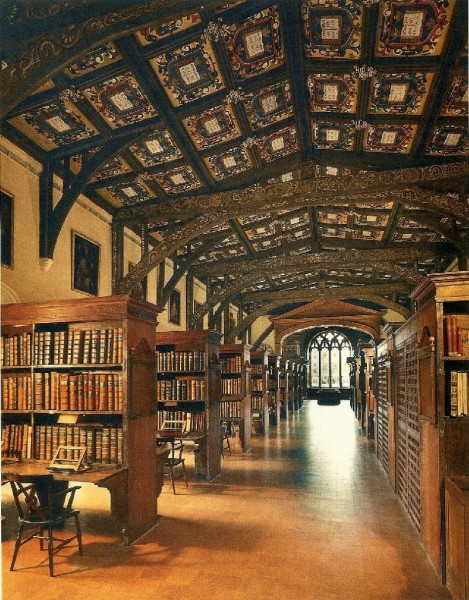 1. Система управления сферой культуры и финансиро-вание
Реформирование бюджетного сектора и последствия для сферы культуры (1)
В.Ю. Музычук
Реформирование бюджетного сектора и последствия для сферы культуры (2)
В.Ю. Музычук
Основные тренды в системе управления
ОПТИМИЗАЦИЯ
УНИФИКАЦИЯ
Игнорирование специфики культурной деятельности 
Сведение сферы культуры исключительно к оказанию государственных услуг (смена приоритетов в деятельности учреждений культуры – от культурной миссии к выполнению задач, стоящих перед учредителем).
За почти 30 лет рыночных преобразований сократилось количество:
- общедоступных библиотек на 13,5 тыс. ед. (при относительно небольшом снижении числа пользователей) (с 50,2 до 36,7 тыс. ед.);
-клубов и домов культуры – на 30,7 тыс. ед. (более чем в 1,5 раза) (с 72,6 до 41,9 тыс. ед.); 
-детских школ искусств – на 1768 ед. (на фоне почти полуторакратного роста числа учащихся) 
(с 6,6 до 4,8 тыс. ед.); 
при незначит. сокращ. численности населения
КОММЕРЦИАЛИЗАЦИЯ
КУЛЬТУРОМЕТРИЯ
Количественно измеримые показатели результативности не отражают всю полноту деятельности учреждений культуры.
Объем государственного задания учреждений культуры рассчитывается не от реальных потребностей, а методом обратного счета.
Колоссальное увеличение объема отчетности и документооборота.
Императив «больше зарабатывать» - одним из ключевых критериев результативности учреждений культуры выступает показатель заработанных доходов (для некоммерческих организаций!).
Оценка и контроль деятельности в сфере культуры осуществляется на основе бизнес-подхода.
В.Ю. Музычук
Объемы финансирования культуры
Минкультуры России не в состоянии обеспечить увеличение расходов на культуру ввиду установленных Минфином России «правил игры».
В.Ю. Музычук
Проблема 1: Недостаточное финансирование
- с 2010 по 2021 гг. расходы на культуру и кинематографию из консолиди-рованного бюджета РФ увеличились в 1,1 раза в сопоставимых ценах;

- в 2021 г. расходы снизились до уровня 2017 г.
В.Ю. Музычук
Проблема 2: Сокращение занятости
В.Ю. Музычук
8
Проблема 3: Невысокая оплата труда
В.Ю. Музычук
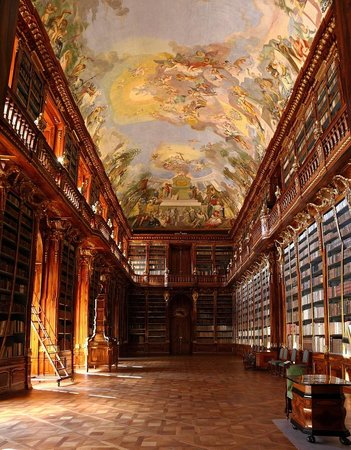 2. Общедоступные библиотеки в системе МК РФ в зеркале статистики
Динамика количества ОБ в системе МК РФ 
(1990 – 2020)
Численность населения: 	146,7 млн. чел (2020 г.); 148 млн. чел (1990 г.);
Сокращение сети с 1990 по 2020 гг.: на 13,6 тыс. ед. или в 1,4 раза;
С 2020 г. введен новый показатель – «число библиотек, включая структурные подразделения»: в 2021 г. число библиотек – 36,5 тыс. ед.; число библиотек, включая СП – 41,1 тыс. ед.;
В.Ю. Музычук
Финансирование общедоступных библиотек в совокупном бюджете культуры (2021)
«Бедность не порок…Но нищета, милостивый государь, нищета – порок-с». 
Ф.М. Достоевский
В.Ю. Музычук
Динамика бюджетного финансирования ОБ
В.Ю. Музычук
Объем поступлений печатных изданий, млн. ед.
с 2010 по 2021 гг. объем поступлений печатных изданий сократился на 24%;
в 2021 г. поступление печатных изданий достигло уровня 2016 г.
В.Ю. Музычук
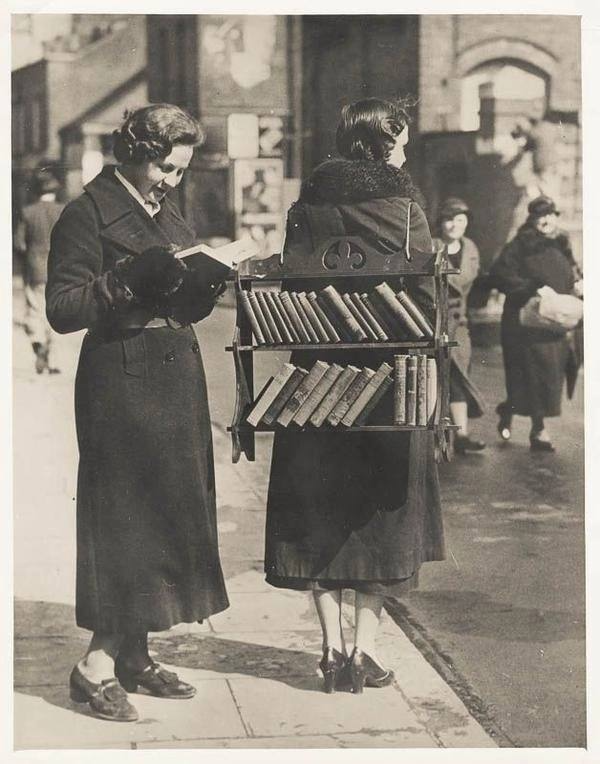 3. Креативная экономика – сфера культуры – общедоступ-ные библиотеки
В.Ю. Музычук
15
Международный контекст
Креативная экономика, по определению UNCTAD и UNDP, - это «концепция, основанная на творческих активах, потенциально генерирующих экономический рост и развитие».
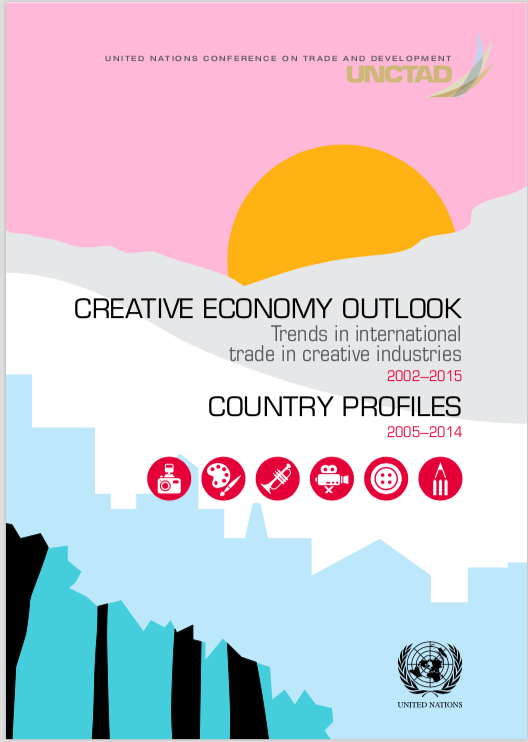 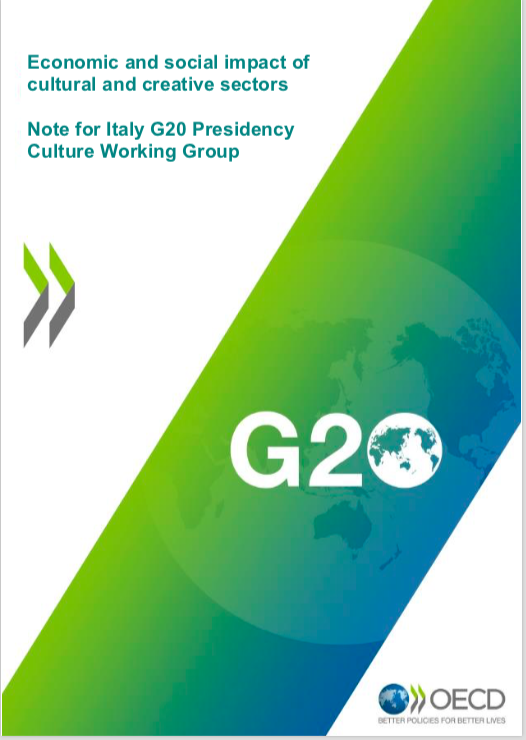 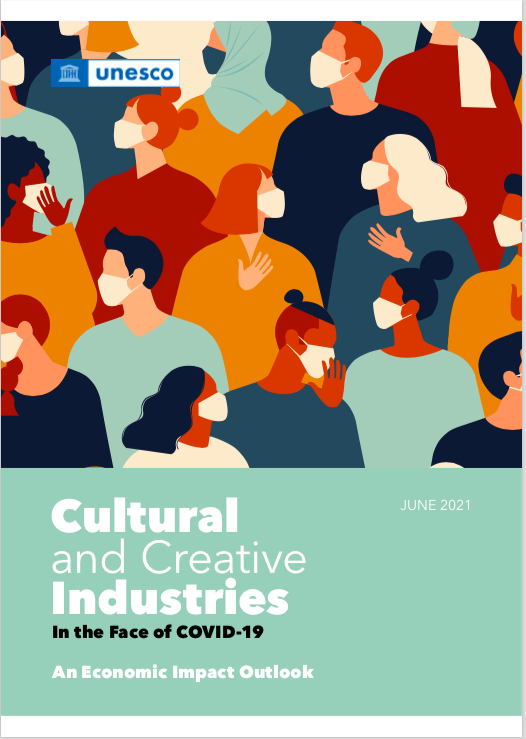 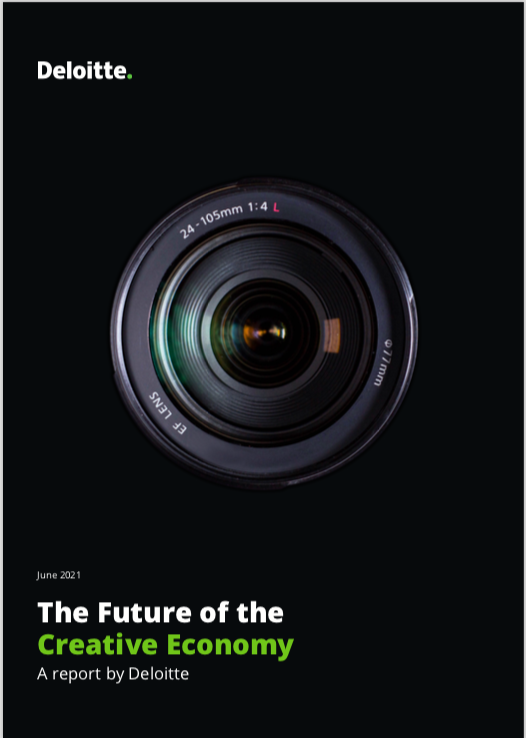 В 2015 году стоимость мирового рынка творческих товаров составила 509 млрд. долл США. По оценкам ЮНЕСКО, в творческих индустриях задействованы 29,5 млн. человек во всем мире. Согласно докризисным прогнозам, креативная экономика должна была составить 10% от мирового ВВП к 2030 г. ( в настоящее время (до пандемии) – 6,5%).
В.Ю. Музычук
16
Британский подход
Креативная экономика
Творческие профессии вне креативных индустрий
Занятость в креативных индустриях
=
+
! Отнесение к креативным индустриям по занятости, а не по отраслям
17
В.Ю. Музычук
Российский опыт
Концепция развития творческих (креативных) индустрий и механизмов осуществления их государственной поддержки в крупных и крупнейших городских агломерациях до 2030 г. (утв. Распоряжением Правительства РФ 
20 сентября 2021 г. № 2613-р)
Творческие (креативные) индустрии – это сферы деятельности, в которых … в процессе творческой и культурной деятельности, распоряжения интеллектуальной собственностью, производятся товары и услуги, обладающие экономической ценностью…
Креативная экономика – тип экономики, основанный на капитализации интеллектуальной собственности во всех областях человеческой деятельности. … Ядром креативной экономики являются творческие (креативные индустрии).
В России доля творческих индустрий в экономике РФ составляет 2,23%.
В.Ю. Музычук
18
Доля расходов домашних хозяйств на культуру и рекреацию в отдельных странах (2019), %
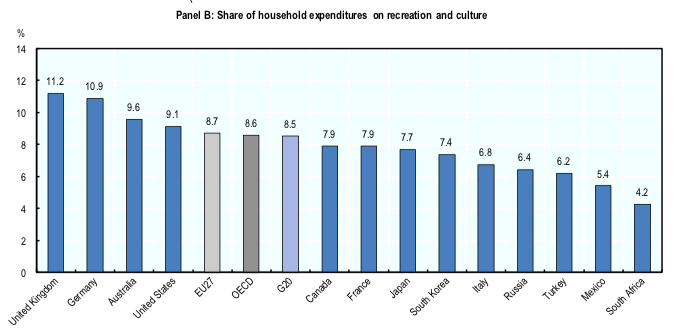 ECONOMIC AND SOCIAL IMPACT OF CULTURAL AND CREATIVE SECTORS © OECD 2021
RUSSIA - 2018
Household expenditure data were drawn from the OECD database on Final consumption expenditure of households. The category of “recreation and culture” was used, which includes:
• Audio-visual, photographic and information processing equipment
• Other major durables for recreation and culture
• Other recreational items and equipment, gardens and pets
• Recreational and cultural services
• Newspapers, books and stationery
• Package holidays
В.Ю. Музычук
19
Доля расходов на организацию отдыха и культурные мероприятия в структуре расходов домашних хозяйств в России (КИПЦ*), %
Источник: Росстат
*КИПЦ – классификатор индивидуального потребления по целям
В.Ю. Музычук
20
Структура потребительских расходов (КИПЦ)
В.Ю. Музычук
21
Недопустимость изменения основного функционала;
Библиотека – некоммерческая организация, поэтому оказание платных услуг не может быть одним из главных показателей эффективности ее деятельности;
Библиотека не создает цепочки добавленной стоимости, поэтому она не может быть центром по развитию креативных индустрий;
Библиотека не может конкурировать с частными организациями, занимающимися оказанием услуг в сфере досуга;
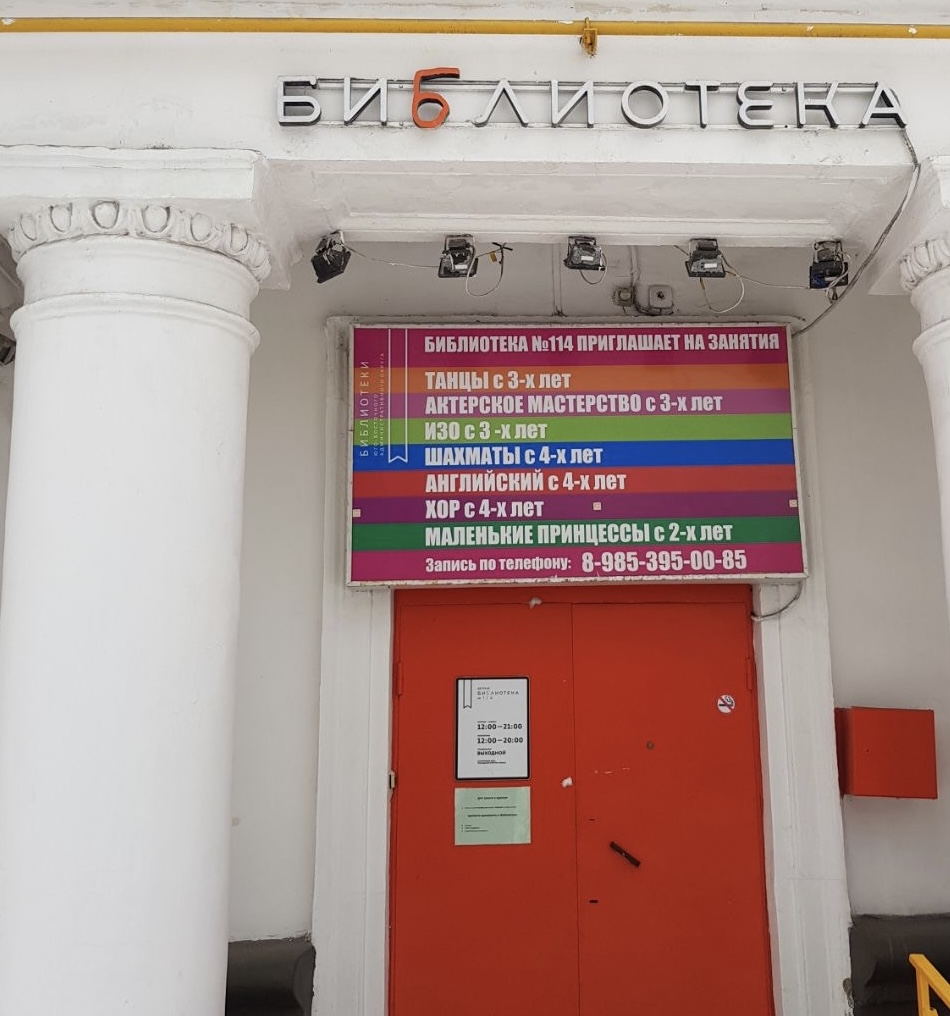 «Дискуссия о моральных ограничениях для рынка позволила бы нам, обществу, решить, в каких сферах рынок служит общественному благу, а где его присутствие является недопустимым» 

(Сэндел М. Что нельзя купить за деньги. Моральные ограничения 
свободного рынка, 2013, с. 21).
В.Ю. Музычук